SMSWG Meeting
24 March 2015
Agenda
Welcome 
Review of Recent & Upcoming Activities
Open Discussion: Collaboration & Communication of SMS Topics
Important Topics to Progress the SMSWG Roadmap 
Close
2
SMSWG Participation
127
members
67
unique member companies
3
SMSWG Member Companies
NAFEMS
NEC
NIST
ODU
OntoPilot LLC
Phoenix Integration
Raytheon
Rolls-Royce
Siemens PLM
Telepath Systems
Thales CAB
The Aerospace Corporation
Toshiba
Toyota Technical Development Corp.
University of Wsconsin
US Army
US Navy
UTS Aerospace Systems
Washington University
Wolfram Research
Xogeny
ESTECO
Famic Technologies
Ford
Front End Analytics
GfSE
Gibbs Sports Amphibians
GM
Gulfstream
Herbertus
Honda
IBM
iconCFD
INCOSE
Infosys
ITI Gmb
JLR
John Deere
Keio university
Koneksys
Lbl
LMS
Mathworks
Medtronic
Modelon
Aerojet Rocketdyne
Aerospace Corporation, The
Airbus
Altair
AMEC
AP Dynamics
Argonne National Labs
Astrium
AWE
BAE
Bell
Boeing Company, The
Chrysler
CimData
Comet
Consultant
Dana
Dassault Systemes, SIMULIA
DPS
Draper
dSPACE Japan KK
E.A.Ladzinski and Associates
EADS
ESA
4
NAFEMS Webinar: FMI
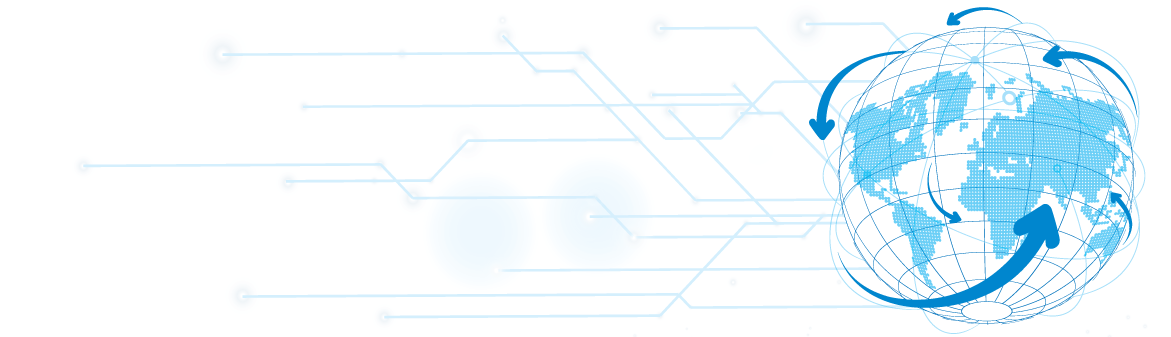 5
NAFEMS Event: Automotive
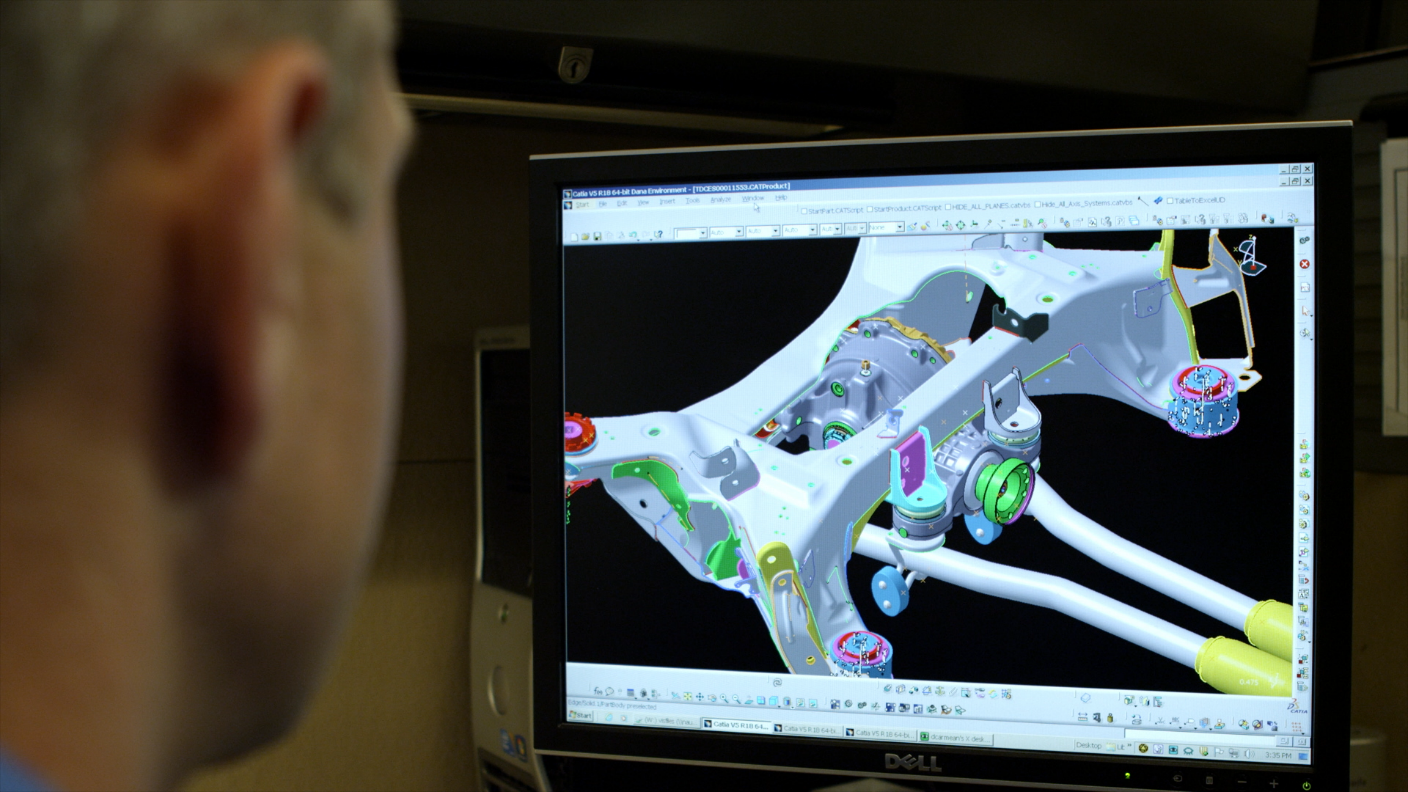 6
NAFEMS Event: Oil & Gas
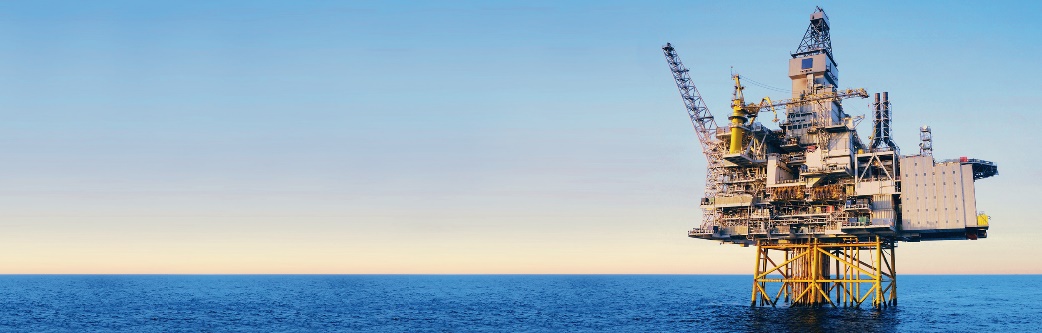 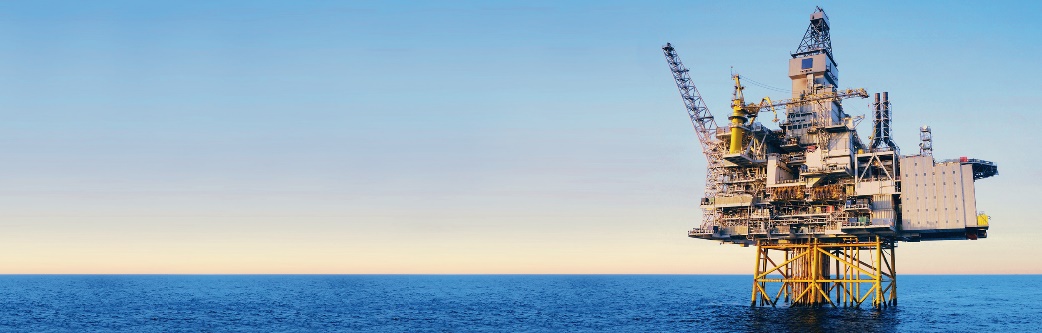 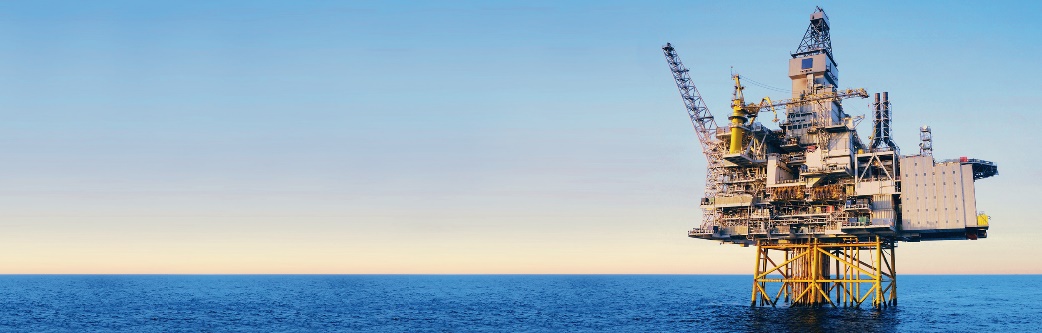 7
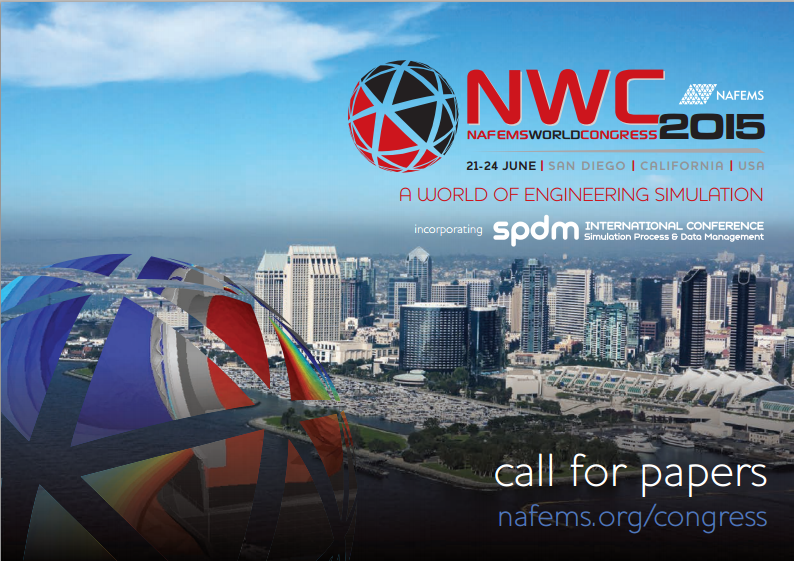 8
NWC15 Papers Submitted on Systems
Model-Learning for Power Consumption Simulation through Control Signals
Dipl.-Ing. P. Eberspächer, Dr. A. Lechler (Institute for Control Engineering of Machine Tools and Manufacturing Units (ISW), University Stuttgart, Germany)
Prof. Dr.-Ing. Dr. h.c. mult. A. Verl (Fraunhofer-Gesellschaft, Germany)
Integrating Physical Interaction and Signal Flow Simulation with Systems Engineering Models 
Conrad Bock, Raphael Barbau(U.S. National Institute of Standards and Technology, USA)
Ion Matei (Palo Alto Research Center, USA)
Determination of functional intersections between multiple tolerance-chains by the use of the assembly-graph 
F. Litwa, M. Gottwald, J. Forstmeier (Daimler AG, Benzstraße, 71059 Sindelfingen, Germany)
Prof. Dr.-Ing. M. Vielhaber (Institute of Engineering Design, Saarland University, Germany)
Automatic Generation of standardized System Models from 3D-Simulations in a Systems Engineering Context
Dr. D. Hartmann Siemens AG, Germany
M. Mahler Siemens Industry Software GmbH & Co. KG
NAFEMS WORLD CONGRESS 2015 – Meta Modelling of Body-in-White Processes as a sustainable Knowledge Base during Series Production
Anke Beckmann, Martin Bohn (Daimler AG, Benzstrasse, 71063 Sindelfingen, Germany)
Peter Gust (Institute of Engineering Design, University Wuppertal, Germany)
Improvement of pulling phenomenon during the braking of a truck by a robust design method 
Jong-min Kim (Hyundai-Kia Motors, South Korea)
Yong-ki Kim (Hyundai-Kia Motors, South Korea)
9
NWC15 Papers Submitted on Systems
Model based System simulation of mechanical systems of fighter aircraft
Sudha Parige, C S Ananda (Aeronautical Development Agency, Bangalore, India);
A PARAMETRIC VIRTUAL PROTOTYPING PROCESS FOR THE CONCEPTUAL DESIGN OF COMPLEX SYSTEMS
Mr. A. Ramamurthy, Dr. S.I. Briceno, Prof. D.N. Mavris (Aerospace Systems Design Laboratory, Atlanta, USA)
Simulation of Hydraulic Downhole Drilling Tool Validated with Experimental Data and Case Studies is Used to optimise drilling programmes and conduct design sensitivity analysis
V. Coveney, N. Holmes, I. Milsom, D. Minett-Smith (Weatherford, UK);
Model based Systems Engineering: Successful Requirements Development, System Design, Process Integration and Design Optimization for Systems Engineering
Dr. Sven Kleiner, Dr. Marcus Krastel(:em engineering methods AG, Germany)
EXPERIMENTAL VALIDATION AND UNCERTAINTY QUANTIFICATION OF PARTITIONED MODELS 
G. Stevens and Dr. S. Atamturktur Clemson University, South Carolina, U.S.A.
STATE-AWARE CALIBRATION FOR INFERRING SYSTEMATIC BIAS IN COMPUTER MODELS OF COMPLEX SYSTEMS
Dr. S. Atamturktur, and Dr. A. Brown Clemson University, South Carolina, U.S.A
A Platform Approach for Enabling System Engineering Unmanned Aerial System Use Case 
Frédéric CHAUVIN, Gauthier FANMUY Dassault Systèmes (France)
Eric BOLOGNINI Dassault Systèmes (USA)
10
Keynotes
Johan Jergeus | Volvo Cars  
Safety CAE in the development of the all new Volvo XC90
Since 1998, Dr. Johan Jergeus has been working with Crash worthiness and SafetyCAE at Volvo Cars Safety Centre. He worked with roof crush resistance and rear impact in the previous generation of V70 and S60 and was responsible for frontal impact CAE in the recently discontinued XC90. He is currently Technical Specialist with responsibility for all method development within Crash worthiness and Safety CAE. His presentation will focus on the ever-developing role of simulation and CAE in the development and safety testing of new vehicles. 


Zlatko Penzar | Continental AG 
How Small (but fine) Simulations can also Radically Improve Industrial Products
Dr. Zlatko Penzar has been active in the field of CAE at Continental AG since 1991,and is currently a Senior Expert for Mechatronic Simulation. His role focusses on the simulation of new mechatronic brake systems, specifically system performance and its coupling to vehicle dynamics, and component properties such as hydraulic,mechanical, thermal, electro-magnetic and sensors.The role of improvisation capabilities and unusual solutions in simulation will be the focus of Dr. Penzar’s presentation, highlighting several relatively small CAE examples,which despite their simplicity led to radical product improvements. 


Walter Schmidt | Stryker Orthopaedics
The Drive to Make Healthcare Better One Patient at a Time - Challenges and Opportunities for Modeling and Simulation
Walter Schmidt is a Senior Manager of the Modeling & Simulation group within the Advanced Technology department at Stryker Orthopaedics.  Walter received a Master of Science degree from Columbia University & holds a Professional Engineer’s license as a Civil/Structural Engineer. He has been employed by Stryker for the past 13 of his 25+ year professional career, responsible for the development of clinically relevant orthopaedic implant performance test methods & analytical corollaries, having authored numerous publications in orthopaedic research. Walter is currently a co-chairman of the American Society of Testing & Materials International (ASTM) “FEA in Orthopaedics” subcommittee, which is dedicated to the development of finite element analysis procedural standards for orthopaedic implants used in Food and Drug Administration (FDA) device submissions.
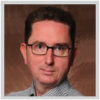 Ferdinand Dirschmid | BMW Group 
The CFRP Lightweight Structure of the BMW i8
Dr.-Ing. Ferdinand Dirschmid has been part of BMW Group in Munich, Germany since 2000. Having held various leading positions in the fields of structural design and passive safety, since 2010 Ferdinand has been responsible for structural design within “BMW I” (i3 and i8), which the company describes as “an all-encompassing, groundbreaking concept for sustainable mobility”. His presentation will give a fascinating insight into the how simulation and virtual methods were used in the development of the innovative BMW i8.


Ahmed Noor | Old Dominion University 
Potential of Cognitive Computing for Engineering Analysis and Design
Dr. Ahmed Noor has taught at numerous highly prestigious academic institutions including Stanford University, Cairo University, University of Baghdad, the University of New South Wales, George Washington University and the University of Virginia before joining Old Dominion University. Dr. Noor was also adjunct Professor of Mechanical and Aerospace Engineering, University of Florida, and the Florida Space Research Institute Distinguished Scholar of Advanced Learning Systems.This cutting-edge presentation will identify some of the characteristics of the upcoming intelligence / convergence / mass customization era, the future cognitive cyber-physical engineering systems (beyond today’s autonomous systems), and their implications on product creation tools, facilities and environments. 


Klaus-Jürgen Bathe | Massachusetts Institute of Technology 
Advanced Finite Element Analysis and its Future
Klaus-Jürgen Bathe is Professor of Mechanical Engineering at M.I.T. He teaches and performs research in the areas of applied and computational mechanics of structures, fluids, and electromagnetics. He is also the Founder of ADINA R & D, Inc. where he leads the development of the ADINA system. He has been honored by ASME, ASCE, U.S. National Academy of Engineering, M.I.T. for his achievements and for bridging the gap between academia and industry. His presentation will look at the current use of simulation, and how FEA will continue to develop and enrich our lives.
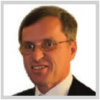 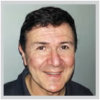 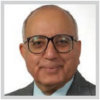 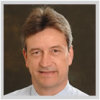 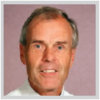 11
Current SMSWG Activities
FMI White Paper
Terms & Definitions
12
Engineering Areas / Disciplines throughout the Life Cycle
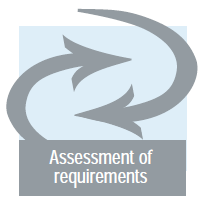 Maturity
R&D
Design
Release
Production
Retire
Assessments
Market
Requirements
Quality
Performance
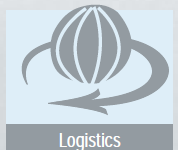 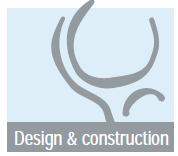 Enabling foundation
Organization
Culture
Collaboration
Communication
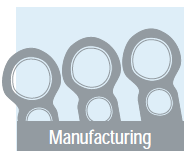 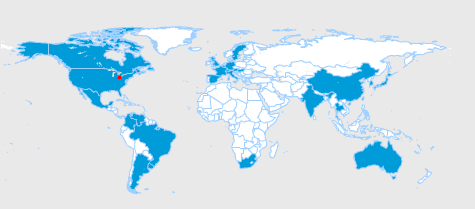 3D Models
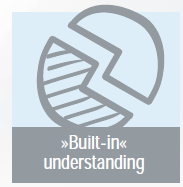 Technology
Infrastructure
Tools
Common
Flexible
Advanced
Process
Integration
Traceability
Impact Analysis
Validation
Verification
Unification
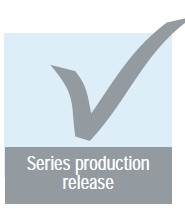 Simulations / Analysis
Virtual design
Virtual Testing
Virtual manufacturing
Risk assessment / certification of correctness
End-of-life
Costing
Trade-off studies
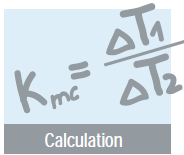 In-the-Loop Management
Requirements
Quality
Change management
Supply chain
Program management
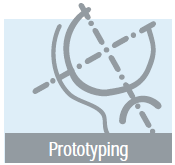 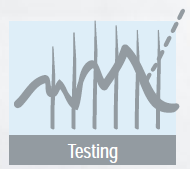 [Speaker Notes: Global 
In-the-loop
All areas of expertise are working of a common framework and interact with each other]
Engineering Areas / Disciplines throughout the Life Cycle
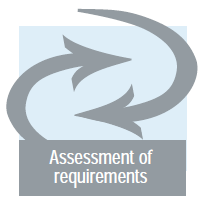 Maturity
R&D
Design
Release
Production
Retire
Assessments
Market
Requirements
Quality
Performance
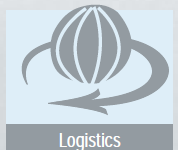 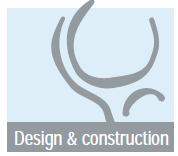 Enabling foundation
Organization
Culture
Collaboration
Communication
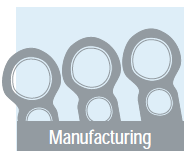 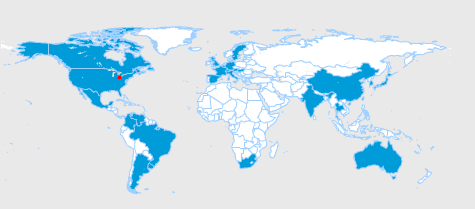 Big Data
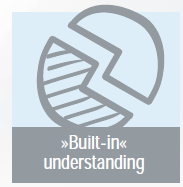 Technology
Infrastructure
Tools
Common
Flexible
Advanced
Process
Integration
Traceability
Impact Analysis
Validation
Verification
Unification
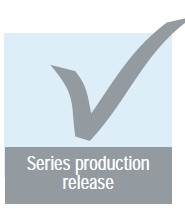 Simulations / Analysis
Virtual design
Virtual Testing
Virtual manufacturing
Risk assessment / certification of correctness
End-of-life
Costing
Trade-off studies
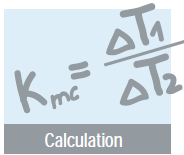 In-the-Loop Management
Requirements
Quality
Change management
Supply chain
Program management
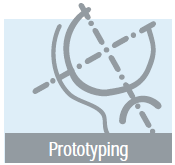 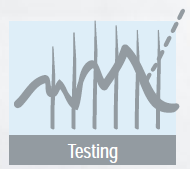 [Speaker Notes: Global 
In-the-loop
All areas of expertise are working of a common framework and interact with each other]
Engineering Areas / Disciplines throughout the Life Cycle
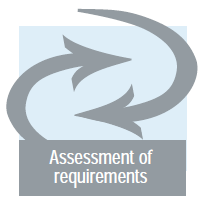 Maturity
R&D
Design
Release
Production
Retire
Assessments
Market
Requirements
Quality
Performance
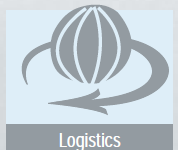 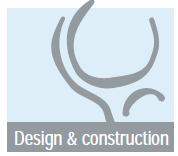 Enabling foundation
Organization
Culture
Collaboration
Communication
Internet of Things
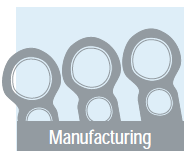 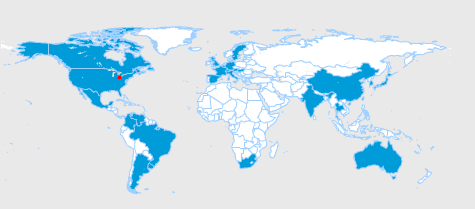 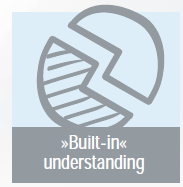 Technology
Infrastructure
Tools
Common
Flexible
Advanced
Process
Integration
Traceability
Impact Analysis
Validation
Verification
Unification
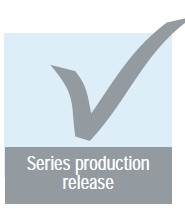 Simulations / Analysis
Virtual design
Virtual Testing
Virtual manufacturing
Risk assessment / certification of correctness
End-of-life
Costing
Trade-off studies
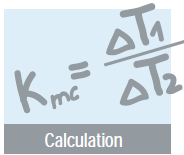 In-the-Loop Management
Requirements
Quality
Change management
Supply chain
Program management
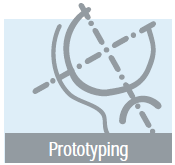 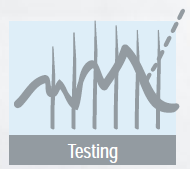 [Speaker Notes: Global 
In-the-loop
All areas of expertise are working of a common framework and interact with each other]
Open Discussion
Collaboration & Communication of SMS Topics: Progressing the SMSWG Roadmap
16